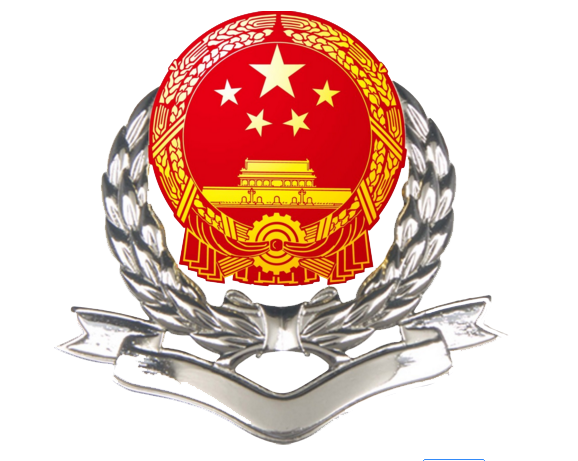 疫情防控最新税收政策
魏延豪  汝州市税务局一分局
目   录
一、
疫情防控税收优惠政策概述
二、
重点事项讲解
三、
高频问题汇总
4
01
疫情防控最新税收优惠政策概述
此处添加名称
主要内容
主要涉及五类，28项内容
二、支持物资供应
3.对疫情防控重点保障物资生产企业全额退还增值税增量留抵税额；
4.纳税人提供疫情防控重点保障物资运输收入免征增值税；
5.纳税人提供公共交通运输服务、生活服务及居民必需生活物资快递收派服务收入免征增值税；
6.对疫情防控重点保障物资生产企业扩大产能购置设备允许企业所得税税前一次性扣除；
7.对卫生健康主管部门组织进口的直接用于防控疫情物资免征关税。
三、鼓励公益捐赠
8.通过公益性社会组织或县级以上人民政府及其部门等国家机关捐赠应对疫情的现金和物品允许企业所得税或个人所得税税前全额扣除；
9.直接向承担疫情防治任务的医院捐赠应对疫情物品允许企业所得税或个人所得税税前全额扣除；
10.无偿捐赠应对疫情的货物免征增值税、消费税、城市维护建设税、教育费附加、地方教育附加；
11.扩大捐赠免税进口物资范围。
一、支持防护救治
1.取得政府规定标准的疫情防治临时性工作补助和奖金免征个人所得税；
2.个人取得单位发放的预防新型冠状病毒感染肺炎的医药防护用品等免征个人所得税。
此处添加名称
主要内容
主要涉及五类，28项内容
四、支持复工复产
12.受疫情影响较大的困难行业企业2020年度发生的亏损最长结转年限延长至8年；
13.阶段性减免增值税小规模纳税人增值税；
14.延续实施支持小微企业、个体工商户和农户普惠金融有关税收优惠政策；
15.阶段性减免企业养老、失业、工伤保险单位缴费；
16.阶段性减免以单位方式参保的有雇工的个体工商户职工养老、失业、工伤保险；
17.阶段性减征职工基本医疗保险单位缴费；
18.2020年社会保险个人缴费基数下限可继续执行2019年个人缴费基数下限标准；
19.以个人身份参加企业职工基本养老保险的个体工商户和各类灵活就业人员2020年可自愿暂缓缴费；
20.出租人减免服务业小微企业和个体工商户房屋租金可按规定享受房产税、城镇土地使用税减免优惠；
21.小型微利企业和个体工商户延缓缴纳2020年所得税；
22.物流企业大宗商品仓储设施用地减半征收城镇土地使用税；
23.电影放映服务免征增值税；
24.电影行业企业2020年度发生的亏损最长结转年限延长至8年；
25.免征文化事业建设费。
五、稳外贸扩内需
26.提高部分产品出口退税率；
27.二手车经销企业销售旧车减征增值税；
28.延续实施新能源汽车免征车辆购置税政策
02
重点事项讲解
个人取得单位发放的预防新型冠状病毒感染肺炎的医药防护用品等免征个人所得税

       【享受主体】
         取得单位发放的用于预防新型冠状病毒感染的肺炎的药品、医疗用品和防护用品等实物（不包括现金）的个人
      【优惠内容】
        自2020年1月1日至2020年12月31日，单位发给个人用于预防新型冠状病毒感染的肺炎的药品、医疗用品和防护用品等实物（不包括现金），不计入工资、薪金收入，免征个人所得税。
纳税人提供公共交通运输服务、生活服务及居民必需生活物资快递收派服务收入免征增值税
       【享受主体】
        提供公共交通运输服务、生活服务，以及为居民提供必需生活物资快递收派服务的纳税人
      【优惠内容】
       自2020年1月1日至2020年12月31日，对纳税人提供公共交通运输服务、生活服务，以及为居民提供必需生活物资快递收派服务取得的收入，免征增值税。
公共交通运输服务的具体范围，按照《营业税改征增值税试点有关事项的规定》（财税〔2016〕36号印发）执行。
生活服务、快递收派服务的具体范围，按照《销售服务、无形资产、不动产注释》（财税〔2016〕36号印发）执行。
生活服务是指为满足城乡居民日常生活需求提供的各类服务活动。包括文化体育服务、教育医疗服务、旅游娱乐服务、餐饮住宿服务、居民日常服务和其他生活服务。
■文化体育服务，包括文化服务和体育服务。（1）文化服务，是指为满足社会公众文化生活需求提供的各种服务。包括：文艺创作、文艺表演、文化比赛，图书馆的图书和资料借阅，档案馆的档案管理，文物及非物质文化遗产保护，组织举办宗教活动、科技活动、文化活动，提供游览场所。（2）体育服务，是指组织举办体育比赛、体育表演、体育活动，以及提供体育训练、体育指导、体育管理的业务活动。
■教育医疗服务，包括教育服务和医疗服务。（1）教育服务，是指提供学历教育服务、非学历教育服务、教育辅助服务的业务活动。学历教育服务，是指根据教育行政管理部门确定或者认可的招生和教学计划组织教学，并颁发相应学历证书的业务活动。包括初等教育、初级中等教育、高级中等教育、高等教育等。非学历教育服务，包括学前教育、各类培训、演讲、讲座、报告会等。教育辅助服务，包括教育测评、考试、招生等服务。（2）医疗服务，是指提供医学检查、诊断、治疗、康复、预防、保健、接生、计划生育、防疫服务等方面的服务，以及与这些服务有关的提供药品、医用材料器具、救护车、病房住宿和伙食的业务。
■旅游娱乐服务，包括旅游服务和娱乐服务。（1）旅游服务，是指根据旅游者的要求，组织安排交通、游览、住宿、餐饮、购物、文娱、商务等服务的业务活动。（2）娱乐服务，是指为娱乐活动同时提供场所和服务的业务。具体包括：歌厅、舞厅、夜总会、酒吧、台球、高尔夫球、保龄球、游艺（包括射击、狩猎、跑马、游戏机、蹦极、卡丁车、热气球、动力伞、射箭、飞镖）。
■餐饮住宿服务，包括餐饮服务和住宿服务。（1）餐饮服务，是指通过同时提供饮食和饮食场所的方式为消费者提供饮食消费服务的业务活动。（2）住宿服务，是指提供住宿场所及配套服务等的活动。包括宾馆、旅馆、旅社、度假村和其他经营性住宿场所提供的住宿服务。
■居民日常服务，是指主要为满足居民个人及其家庭日常生活需求提供的服务，包括市容市政管理、家政、婚庆、养老、殡葬、照料和护理、救助救济、美容美发、按摩、桑拿、氧吧、足疗、沐浴、洗染、摄影扩印等服务。
■其他生活服务，是指除文化体育服务、教育医疗服务、旅游娱乐服务、餐饮住宿服务和居民日常服务之外的生活服务。
 注意：物业服务属于商务服务服务中的企业管理服务，不属于生活服务，不能享受疫情期间免征优惠。
通过公益性社会组织或县级以上人民政府及其部门等国家机关捐赠应对疫情的现金和物品允许企业所得税或个人所得税税前全额扣除

       【享受主体】
         通过公益性社会组织或者县级以上人民政府及其部门等国家机关对应对新型冠状病毒感染的肺炎疫情进行捐赠的企业和个人
      【优惠内容】
        自2020年1月1日至2020年12月31日，企业和个人通过公益性社会组织或者县级以上人民政府及其部门等国家机关，捐赠用于应对新型冠状病毒感染的肺炎疫情的现金和物品，允许在计算企业所得税或个人所得税应纳税所得额时全额扣除。
直接向承担疫情防治任务的医院捐赠应对疫情物品允许企业所得税或个人所得税税前全额扣除

       【享受主体】
        直接向承担疫情防治任务的医院捐赠用于应对新型冠状病毒感染的肺炎疫情物品的企业和个人
       【优惠内容】
        自2020年1月1日至2020年12月31日，企业和个人直接向承担疫情防治任务的医院捐赠用于应对新型冠状病毒感染的肺炎疫情的物品，允许在计算企业所得税或个人所得税应纳税所得额时全额扣除。
      捐赠人凭承担疫情防治任务的医院开具的捐赠接收函办理税前扣除事宜。
      【注意事项】
        在办理个人所得税税前扣除、填写《个人所得税公益慈善事业捐赠扣除明细表》时，应当在备注栏注明"直接捐赠"。
       企业和个人取得承担疫情防治任务的医院开具的捐赠接收函，作为税前扣除依据自行留存备查。
受疫情影响较大的困难行业企业2020年度发生的亏损最长结转年限延长至8年
      【享受主体】
        受疫情影响较大的困难行业企业
      【优惠内容】
       受疫情影响较大的困难行业企业2020年度发生的亏损，最长结转年限由5年延长至8年。
      困难行业企业，包括交通运输、餐饮、住宿、旅游（指旅行社及相关服务、游览景区管理两类）四大类，具体判断标准按照现行《国民经济行业分类》执行。困难行业企业2020年度主营业务收入须占收入总额（剔除不征税收入和投资收益）的50%以上。
受疫情影响较大的困难行业企业按规定适用延长亏损结转年限政策的，应当在2020年度企业所得税汇算清缴时，通过电子税务局提交《适用延长亏损结转年限政策声明》。
阶段性减免增值税小规模纳税人增值税
      【享受主体】
       增值税小规模纳税人
       【优惠内容】
        自2020年3月1日至2020年12月31日，除湖北省外，其他省、自治区、直辖市的增值税小规模纳税人，适用3%征收率的应税销售收入，减按1%征收率征收增值税，按以下公式计算销售额：销售额=含税销售额/（1+1%）；适用3%预征率的预缴增值税项目，减按1%预征率预缴增值税。
       增值税小规模纳税人在办理增值税纳税申报时，按照上述规定，免征增值税的销售额等项目应当填写在《增值税纳税申报表（小规模纳税人适用）》及《增值税减免税申报明细表》免税项目相应栏次；减按1%征收率征收增值税的销售额应当填写在《增值税纳税申报表（小规模纳税人适用）》"应征增值税不含税销售额（3%征收率）"相应栏次，对应减征的增值税应纳税额按销售额的2%计算填写在《增值税纳税申报表（小规模纳税人适用）》"本期应纳税额减征额"及《增值税减免税申报明细表》减税项目相应栏次。
《增值税纳税申报表（小规模纳税人适用）附列资料》第8栏"不含税销售额"计算公式调整为：第8栏=第7栏÷（1+征收率)。
小型微利企业和个体工商户延缓缴纳2020年所得税

【享受主体】
 小型微利企业和个体工商户
【优惠内容】
 2020年5月1日至2020年12月31日，小型微利企业在2020年剩余申报期按规定办理预缴申报后，可以暂缓缴纳当期的企业所得税，延迟至2021年首个申报期内一并缴纳。小型微利企业是指符合《国家税务总局关于实施小型微利企业普惠性所得税减免政策有关问题的公告》（2019年第2号）规定条件的企业。在预缴申报时，小型微利企业通过填写预缴纳税申报表相关行次，即可享受小型微利企业所得税延缓缴纳政策。
2020年5月1日至2020年12月31日，个体工商户在2020年剩余申报期按规定办理个人所得税经营所得纳税申报后，可以暂缓缴纳当期的个人所得税，延迟至2021年首个申报期内一并缴纳。其中，个体工商户实行简易申报的，2020年5月1日至2020年12月31日期间暂不扣划个人所得税，延迟至2021年首个申报期内一并划缴。
免征文化事业建设费   【享受主体】      文化事业建设费缴费人    【优惠内容】      对所属期为2020年1月1日至2020年12月31日的文化事业建设费予以免征。
减免城镇土地使用税、房产税（豫税发〔2020〕26号）           因疫情影响，缴纳城镇土地使用税、房产税确有困难且符合下列条件之一的，可申报困难减免：   （一）受疫情影响较大的困难行业纳税人，可申报免缴2020年第一季度自用土地、房产的城镇土地使用税、房产税。        困难行业包括批发和零售业、交通运输业（指铁路运输、道路运输，航空运输、多式联运和运输代理四类）、住宿和餐饮业、旅游（指旅行社及相关服务、游览景区管理两类）、文化体育和娱乐业五类，具体标准按照现行《国民经济行业分类》执行。困难行业纳税人2019年度或2020年度第一季度主营业务收入须占收入总额（剔除不征税收入和投资收益）的50%以上。没有销售额的，可根据纳税人经营范围判断。
（二）增值税小规模纳税人可申报2020年第一季度自用土地、房产的城镇土地使用税、房产税困难减免。      （三）疫情期间为个体工商户减免租金的大型商务楼宇、商场、市场和产业园区等各类单位和个人，可申报2020年第一季度城镇土地使用税、房产税困难减免。        减免租金，是指按月免除1个月（含）以上租金，或通过定额、比例等其他方式减免的租金额度，按照疫情期间有效合同（协议）计算相当于1个月（含）以上租金。       纳税人减免租金超过1个月（含）、不足1个半月的，可申报免缴1个月城镇土地使用税、房产税；超过1个半月（含）、不足2个半月的，可申报免缴2个月城镇土地使用税、房产税；超过2个半月（含）的，可申报免缴3个月城镇土地使用税、房产税。
03
高频问题汇总
一、哪如何享受优惠呢？
为进一步减轻纳税人负担，此次按规定享受的各项税收优惠，均可采取“自行判别、申报享受、相关资料留存备查”的方式，将享受的优惠填写到申报表相应行次即可 。
二、哪如何开票呢？
纳税人按规定适用免征增值税政策的，不得开具增值税专用发票；已开具增值税专用发票的，应当开具对应红字发票或者作废原发票，再按规定适用免征增值税政策并开具普通发票。纳税人在疫情防控期间已经开具增值税专用发票，按规定应当开具对应红字发票而未及时开具的，可以先适用免征增值税政策，对应红字发票应当于相关免征增值税政策执行到期后1个月内完成开具。
       纳税人已将适用免税政策的销售额、销售数量，按照征税销售额、销售数量进行增值税申报的，可以选择更正当期申报或者在下期申报时调整。已征应予免征的增值税税款，可以予以退还或者抵减纳税人以后应缴纳的增值税税款。
THANKS!
Professional custom all kinds of industry ppt template, this work belongs to fly impression design original, do not download after the network communication.